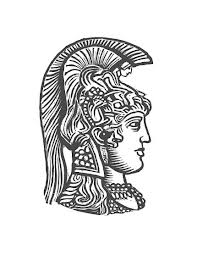 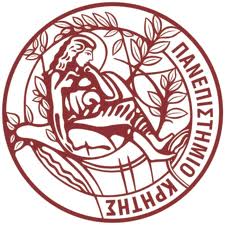 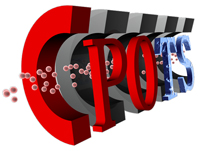 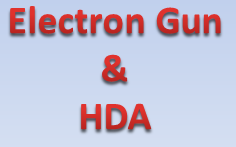 Elias Papavasiliou                              Varvara Lagaki
The electron gun
System: 1 source & 7 electrodes
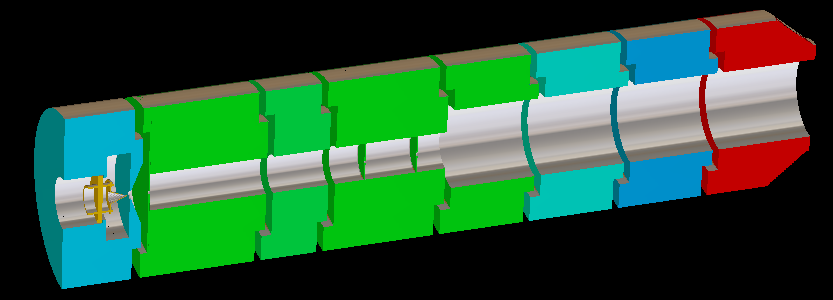 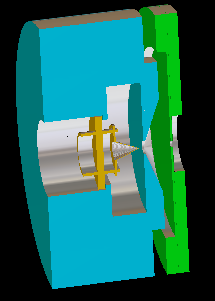 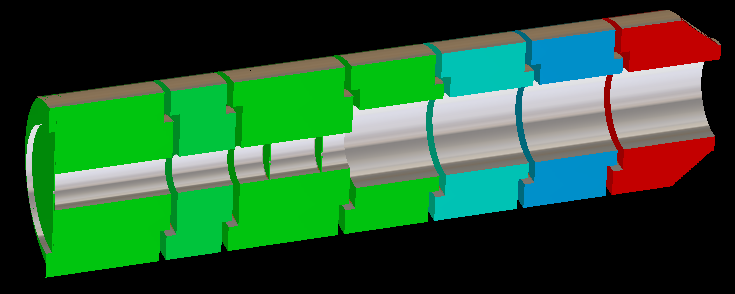 Goal
  Produce a beam of a specific diameter
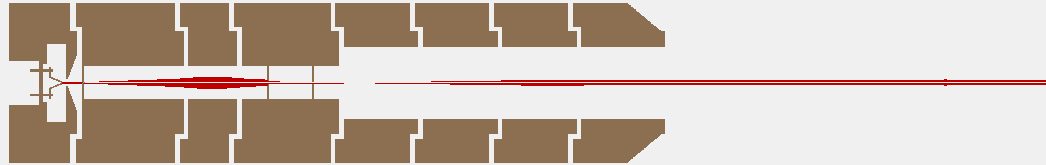 We have to adjust the voltages…
Adjusting the Voltages
A work which is:
Repetitious
Boring
Long (many voltages)

	        Ideal for a computer!
4 Steps:
1) Loop through the voltages
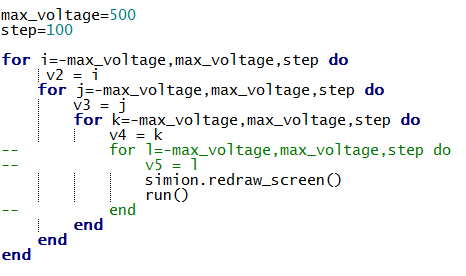 4 Steps:
2) Adjust electrode values
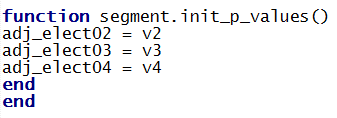 4 Steps:
3) Record the y coordinate for every ion
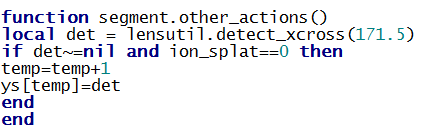 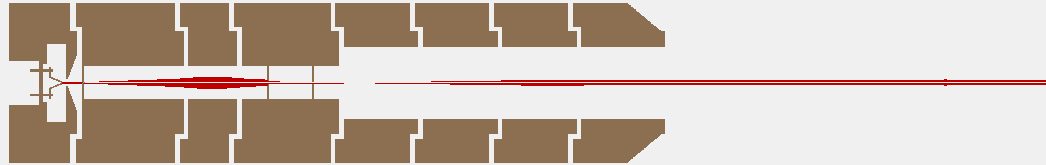 4 Steps:
4) Calculate width and save voltages
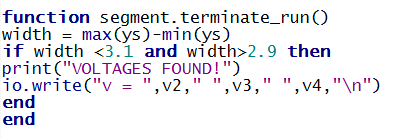 And after 10 minutes…
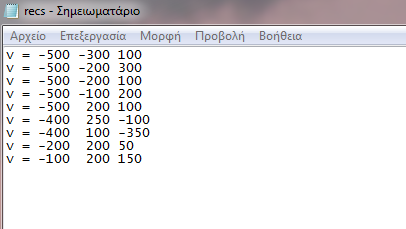 HDA & Input Lenses
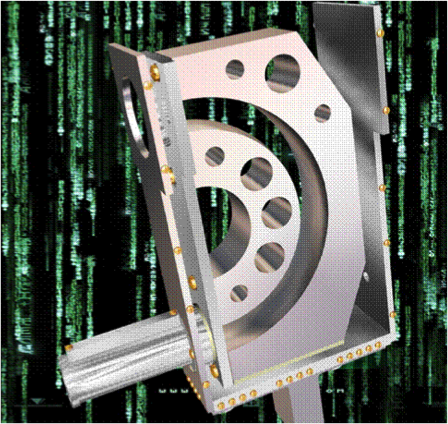 Hemispherical deflector 
analyzer (HDA) combined with
5 cylindrical input-lens-system
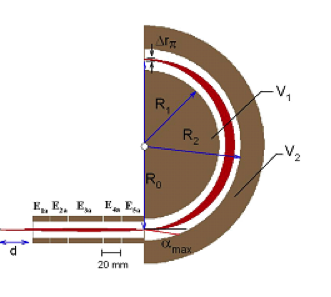 Ro=100mm
          R1=87.5mm
          R2=112.5mm
Goal
Find a focused beam with the minimum energy to pass through the HDA
Observe the position of focal point by changing only the voltages of the input lenses (kinetic energy and Vin,Vout=constant)
Try to achieve focused beam at 20 eV, 30 eV and 40 eV
Check the energy filtering and determine resolution of the system for the chosen energy
Lowest energy
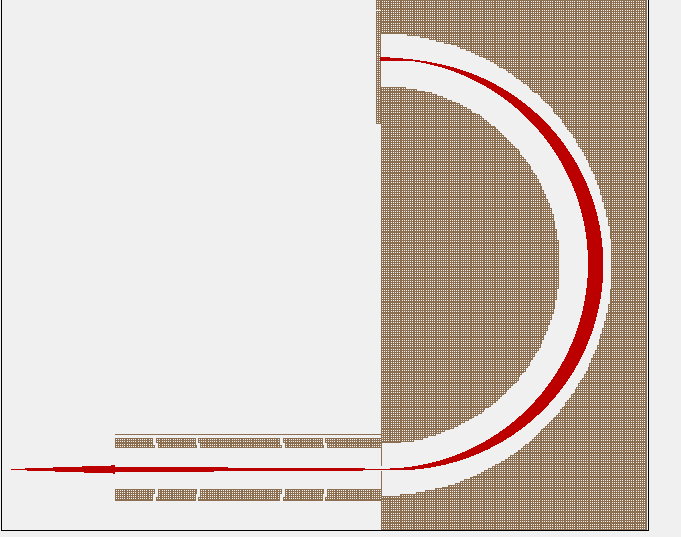 KE=10 eV
Vout = -2.22 V
Δr=2mm
Vin = 2.86 V
V1    V2     V3      V4     V5
Position of focal point
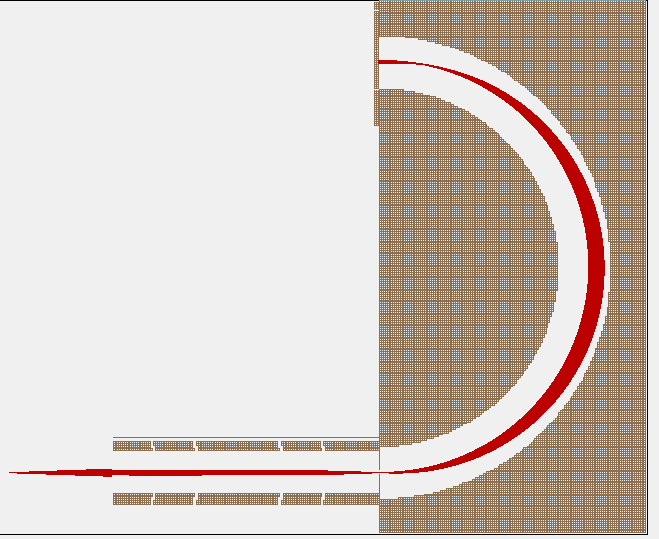 KE=50 eV
VOUT
CONSTANT 
VIN= -11.42 V
VOUT= -26.66 V
V1=0 V
V5= -20 V
VIN
V1   V2  V3   V4  V5
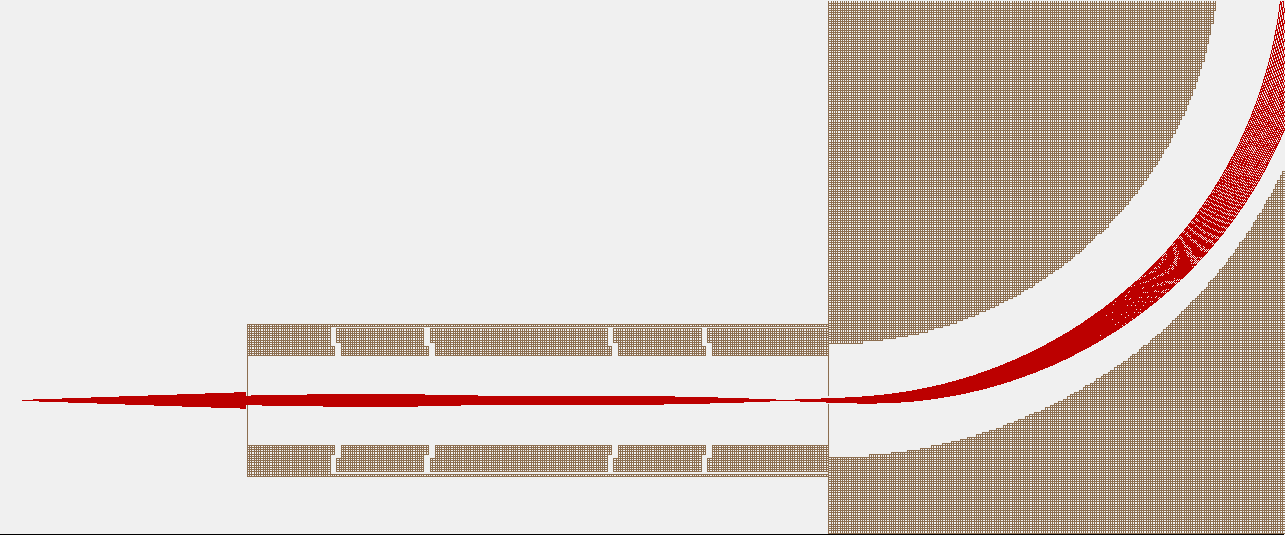 KE=50 eV
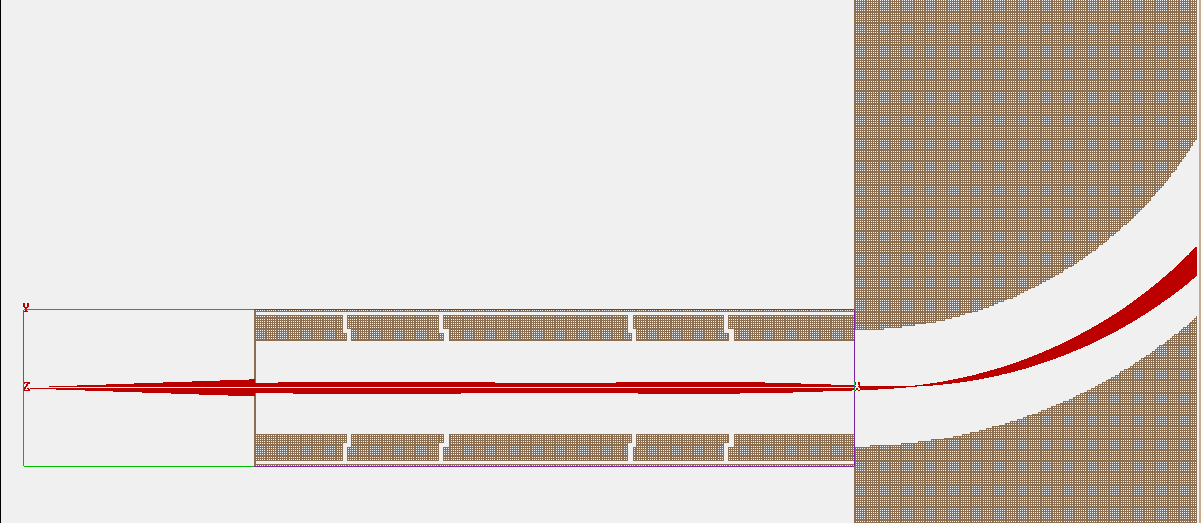 KE=50 eV
VIN
VIN
V1    V2        V3        V4    V5
V1   V2     V3      V4     V5
VOUT
VOUT
Focusing at 20eV, 30eV and 40eV
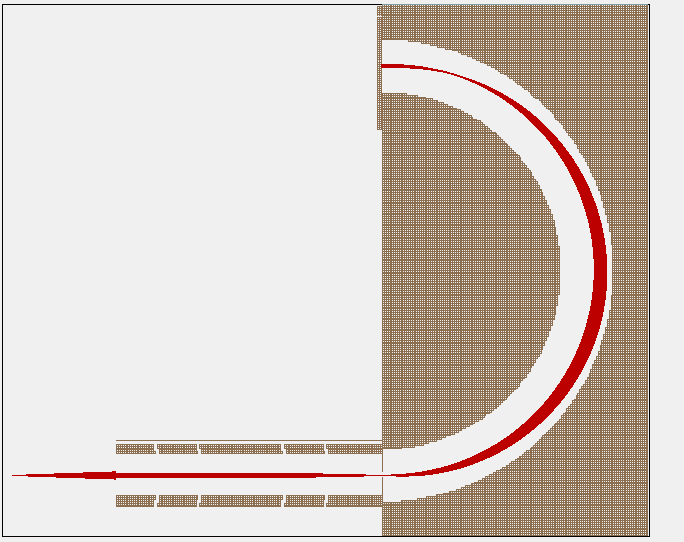 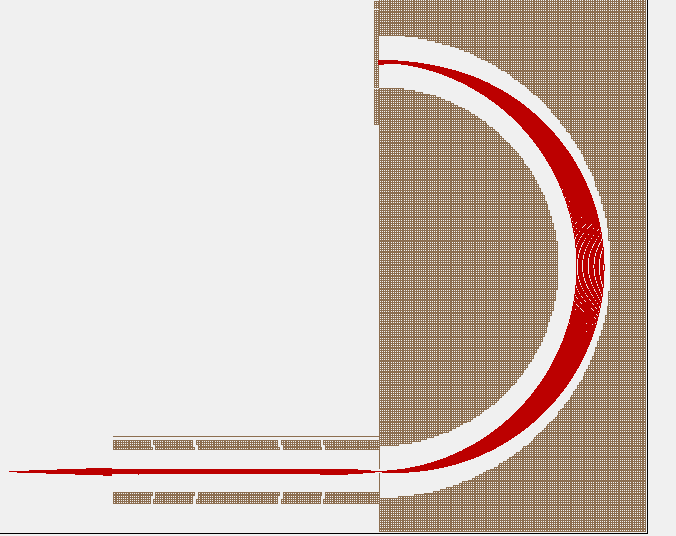 Vout=5.75eV
KE=30 eV
Vout=-16.77eV
KE=20 eV
Vin=-22eV
Vin=-4.44eV
V1  V2     V3    V4   V5
V1  V2     V3    V4   V5
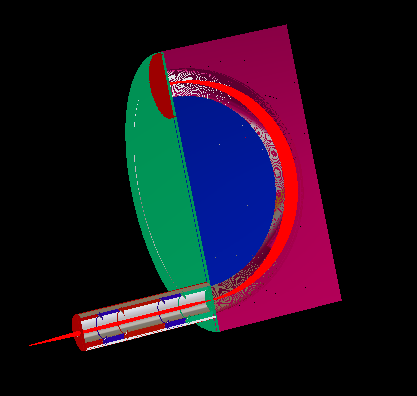 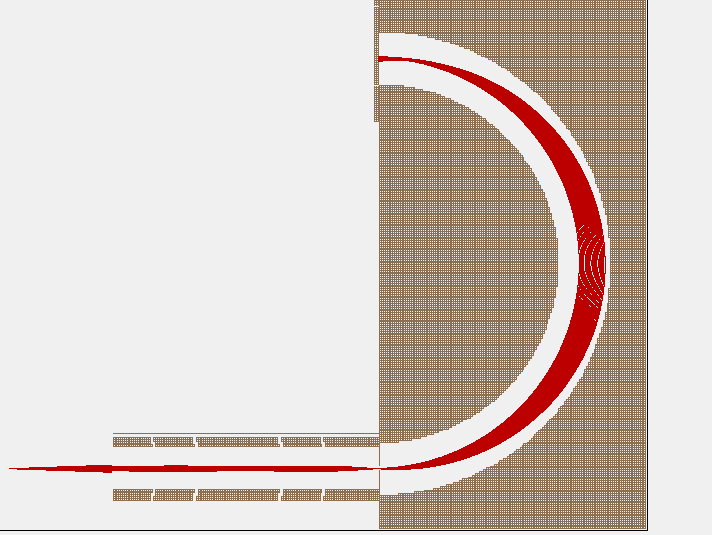 KE=40 eV
Vout=-2.1eV
SIMION
3D
Vin=-25eV
V1  V2    V3    V4   V5
Energy filtering and resolution
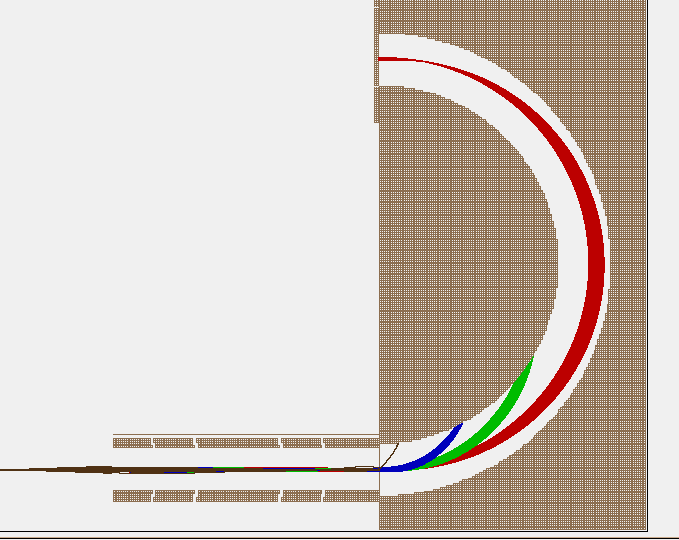 Vout = -26.66 V
KE=50 eV (red)
KE=40 eV (green)
KE=30 eV (blue)
KE=30 eV (black)
Vin = -11.4 2V
V1   V2    V3     V4    V5
Energy resolution for 50 eV :
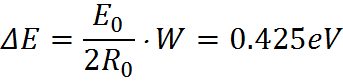